Environmental Management Services
February 2014
Today…
Who we are…
What we do…
Where you can go for help…
Our mission…

Environmental Management Services is a Centre of Excellence in Environmental Management
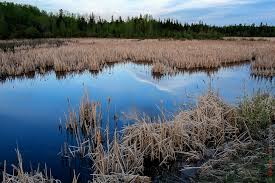 [Speaker Notes: Simple, we want to be a center of excellence in environmental management]
What do we do?
4
Provide leadership and innovation in:
Developing of standards, guidelines, specifications, and processes for environmental management
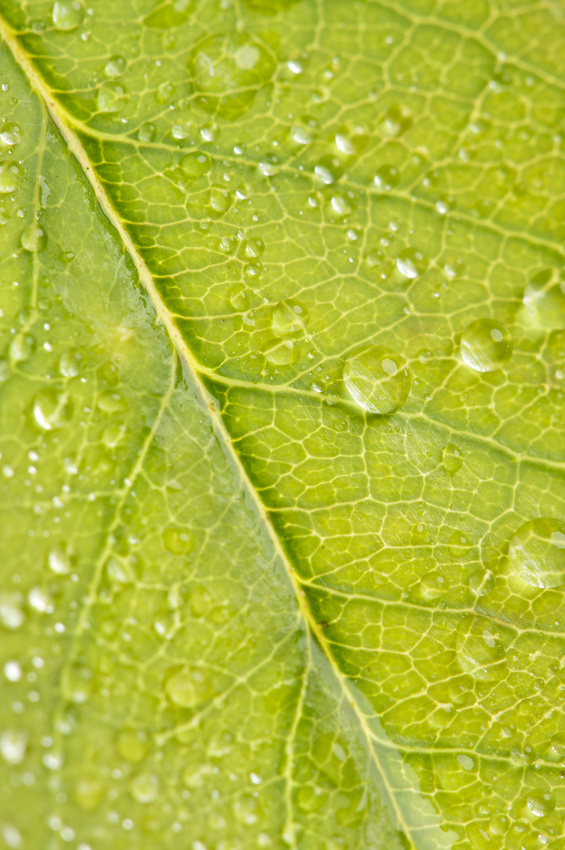 Streamlining regulatory approval processes in partnership with Federal and Provincial authorities
Promote awareness of environmental issues and tools to successfully complete projects
5
[Speaker Notes: Provide leadership and innovation in developing of standards, guidelines, specifications, and processes for environmental management
Provide leadership and innovation in streamlining regulatory approval processes in partnership with Federal and Provincial authorities
Promote awareness of environmental issues and tools to successfully complete projects]
What we do continued…
Provide expertise, advice and training
Ensure compliance with relevant environmental legislation and policies
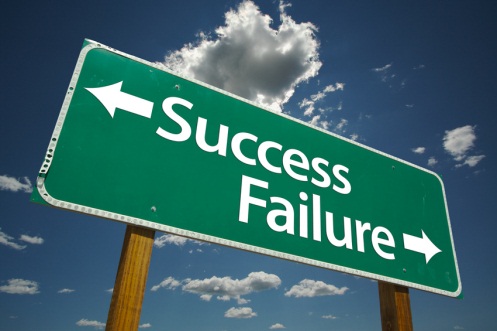 Maintain and promote the department’s Environmental Management System
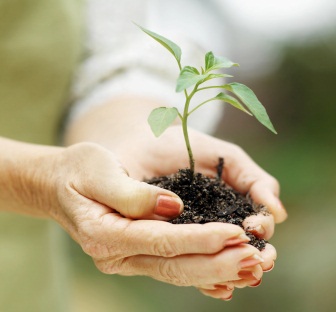 6
[Speaker Notes: Provide expertise, advice and training to project delivery staff in the regions and across the department
Ensure the Department’s activities are carried out in compliance with relevant environmental legislation and policies
Maintain and promote the department’s Environmental Management System]
Oversee environmental assessment and environmental components of major and complex transportation and water management projects
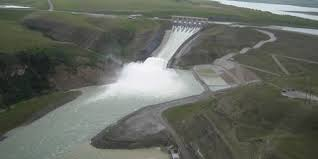 7
Oversee contaminated site assessments and remediation on behalf of the ministry and other Government of Alberta departments
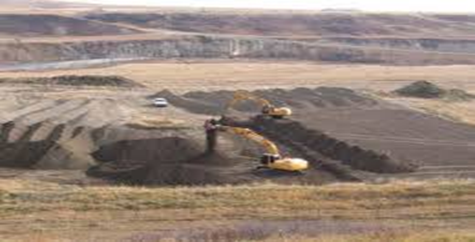 8
Represent the department on cross-ministry and intergovernmental initiatives to ensure the department’s interests are met in developing or refining legislation, regulations, guidelines and policies
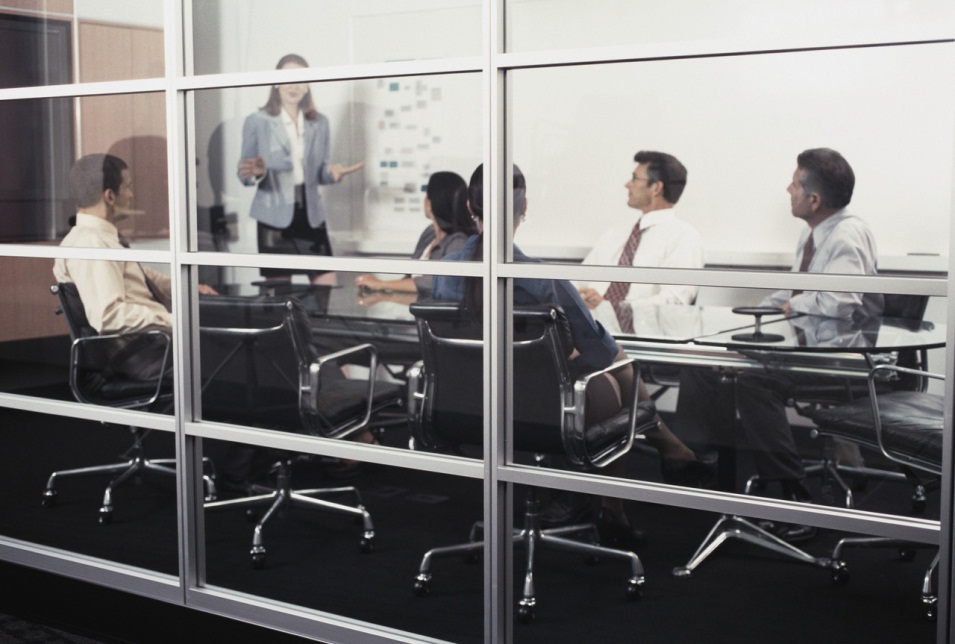 9
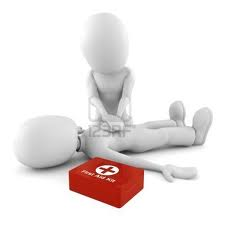 - Support the Regional Environmental Coordinators
- Provide environmental management expertise, support and training to department staff and external stakeholders
10
Who are we?
Don SniderDirector, Environmental Services
Joy BlissAdministrative Support
Darren CarterManager, Environmental Performance
John EnglertManager, Environmental Regulation
Mark SvensonProvincial Transportation Environmental Coordinator
Dana BeckerManager, Environmental and Aquatic Resources
Sameh ElsayedSenior Environmental Engineer
Tamara SoltykevychEngineering Intern
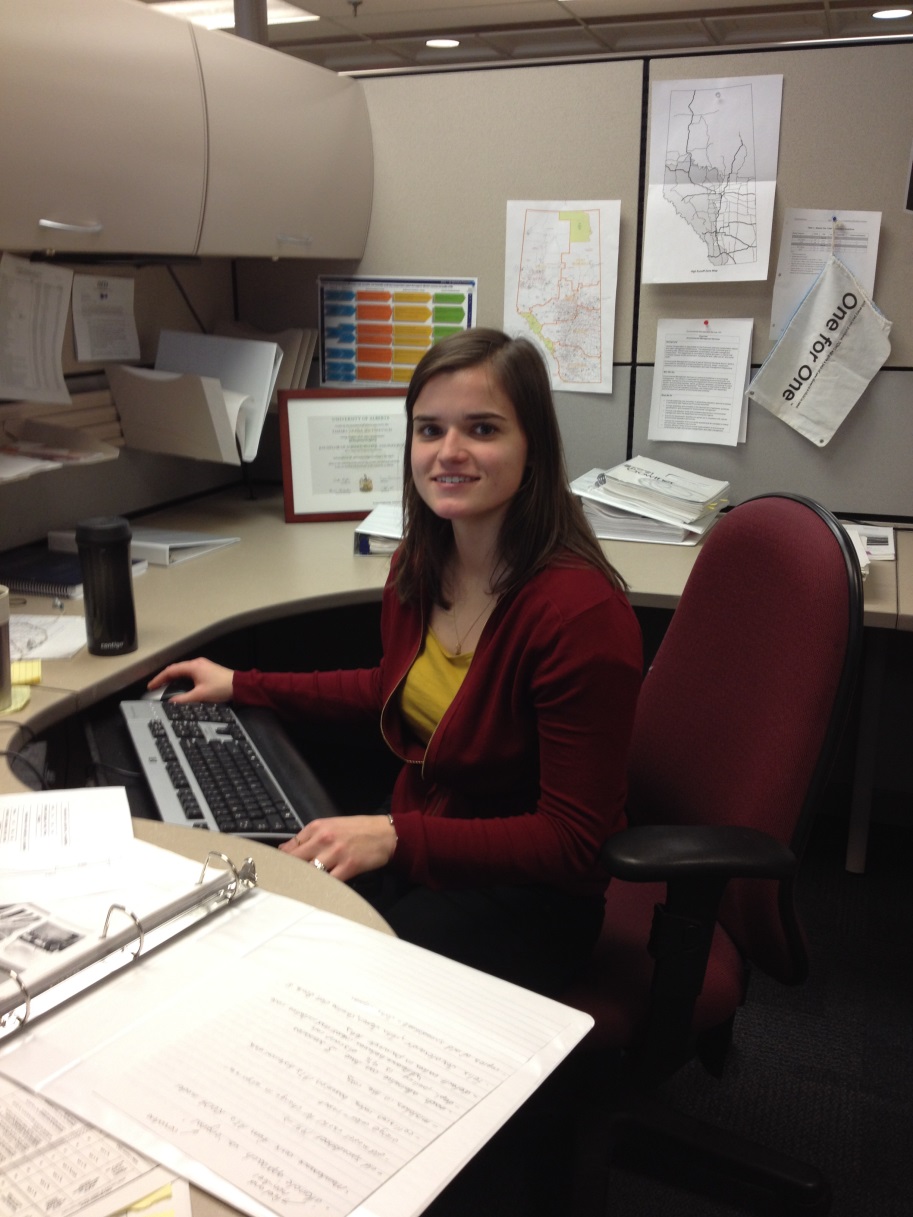 Where to go for help?
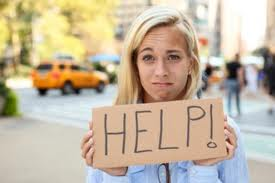 [Speaker Notes: So…where can you go for help?]
Alberta Transportation Website:
Bridges and Structures
Engineering Consultant Guidelines (Volume 1)
http://www.transportation.alberta.ca/915.htm
Chapter 4
Environmental Risk Assessment
Weed Surveys
Contaminated sites
Inspection and monitoring
Spill reporting
Alberta Transportation Website:Environmental Managementhttp://www.transportation.alberta.ca/571.htm
Environmental Management Documents:
Borrow Excavation
ECO Plan Framework 2013  
Environmental Management System (EMS) Manual 
Fish Habitat Manual
Alberta Transportation Environmental Protection Plan
The Conversion of Nephelometric Turbidity Units
Planning Considerations for Wildlife Passage in Urban Areas
Alberta Transportation Environmental Evaluation Terms of Reference June 2011
Alberta Transportation Environmental Assessment Terms of Reference June 2011
Guidelines for Navigable Waters Protection Act
Turbidity
22
Environmental Management System
Definition – An organized and formal approach to managing environmental issues with the goal of making environmental considerations part of daily activities
Environmental Management System Manual
http://www.transportation.alberta.ca/2643.htm
Specifies departmental environmental policy 
Outlines roles and responsibilities of staff, consultants and contractors
Outlines process for inspections, monitoring, correcting and documentation
Provides Regulatory Approvals Framework
24
Regulatory Approvals Framework
Part of Environmental Management System Manual
Consists of checklists and flowcharts to help ensure environmental legislation is considered in project planning
Provides means to document considerations and decisions
Ensures approvals are in place prior to construction commencing
Provides generalized timelines for process to help project planning
Alberta Transportation Environmental Approvals Framework Supplementary Canadian Environmental Assessment Act (CEAA 2012) Screening Process Flow Chart
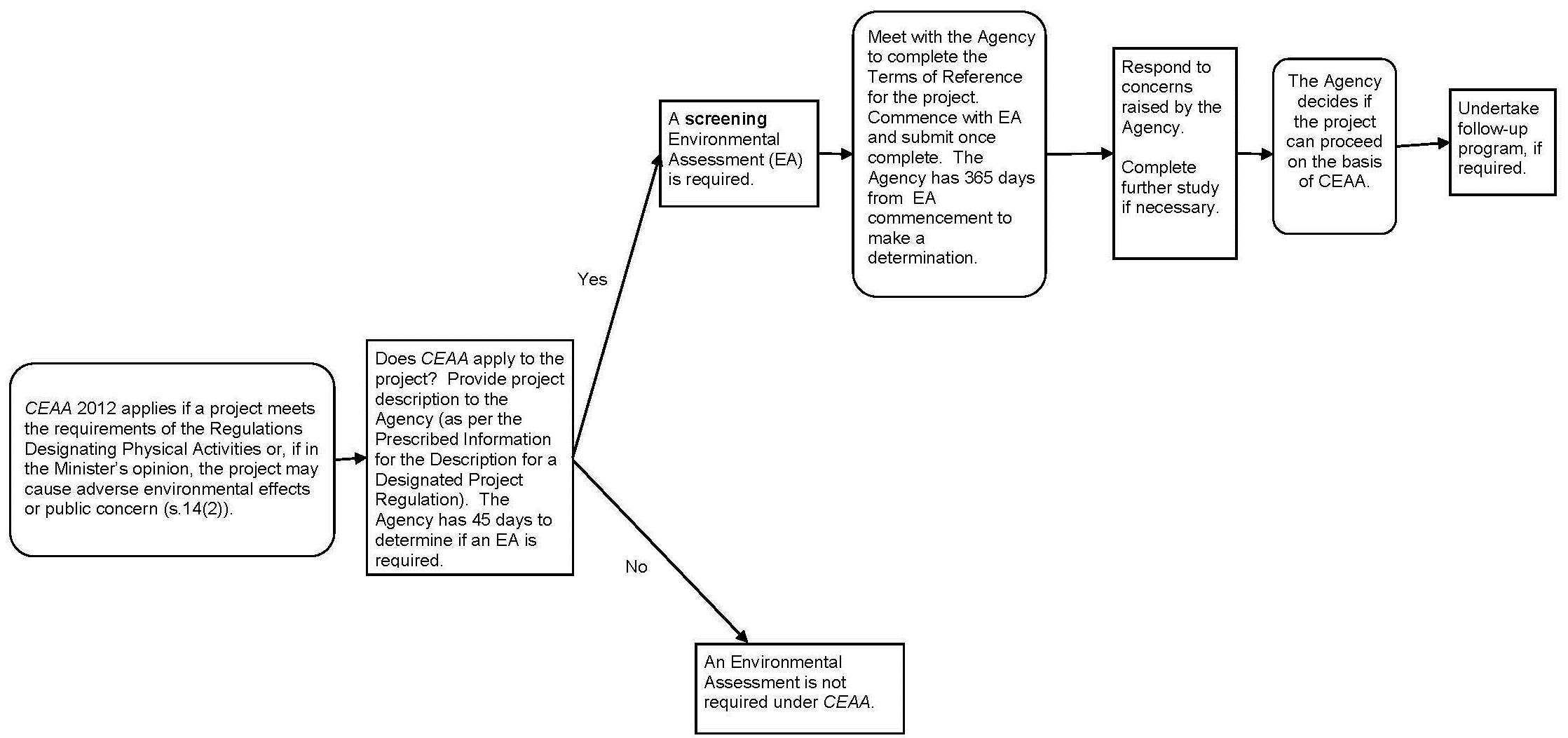 Regulatory Approval Flow Charts & Checklists
Navigable Waters Protection Act
Natural Resources Conservation Board Act
Canadian Environmental Assessment Act
Fisheries Act 
Water Act
Historical Resources Act
Environmental Protection and Enhancement Act
Public Lands Act
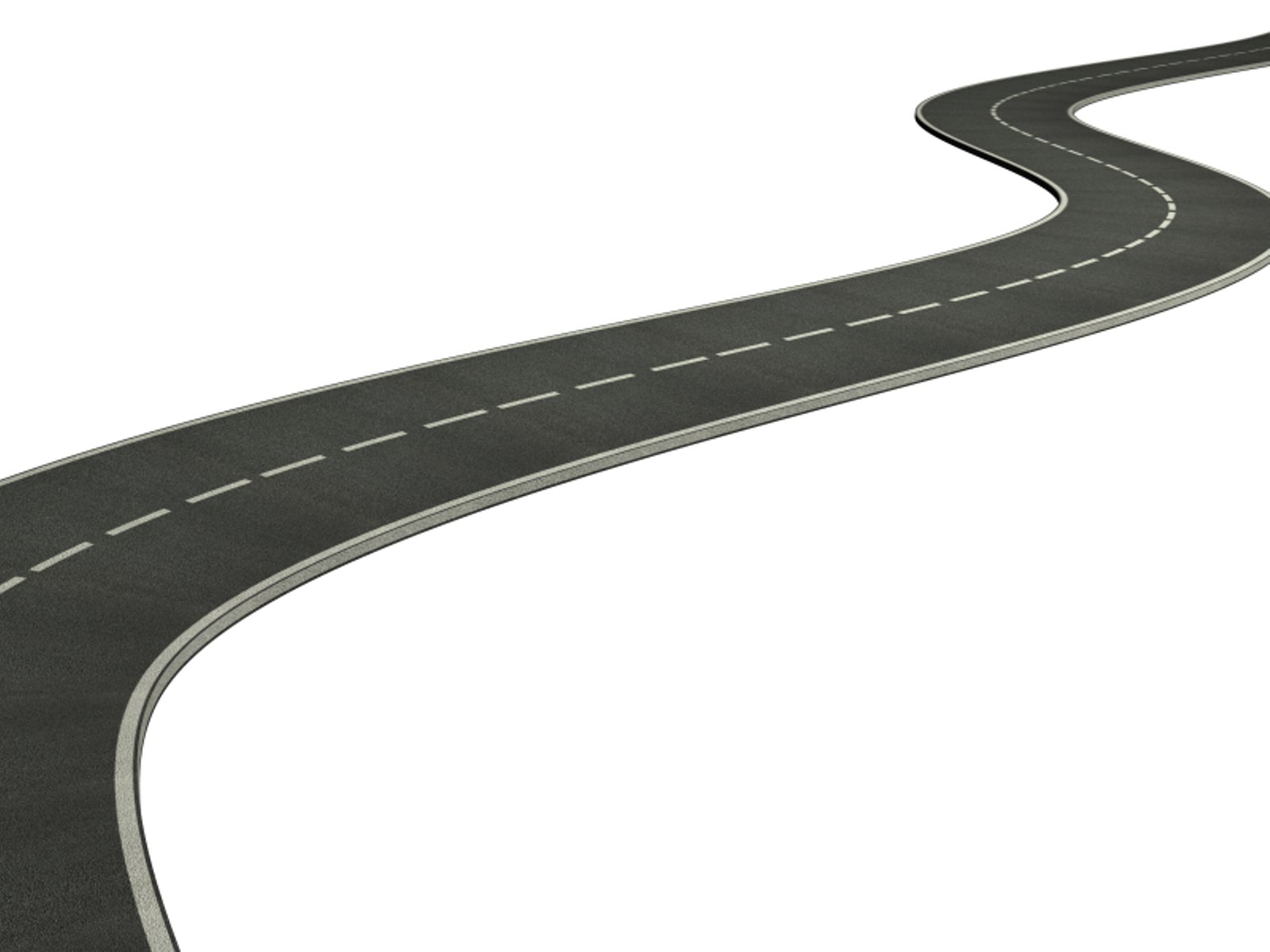 Regional Environmental Coordinators
Provide advice and assistance to Project Sponsors and Project Administrators regarding environmental aspects of road, bridge and water management projects 
Establish working relationships with regulatory agencies in region
Review draft applications for regulatory approvals
Monitor, track and report on departmental or regional environmental non-compliance issues that have been identified by Service Providers or by Department employees and ensure proper follow-up
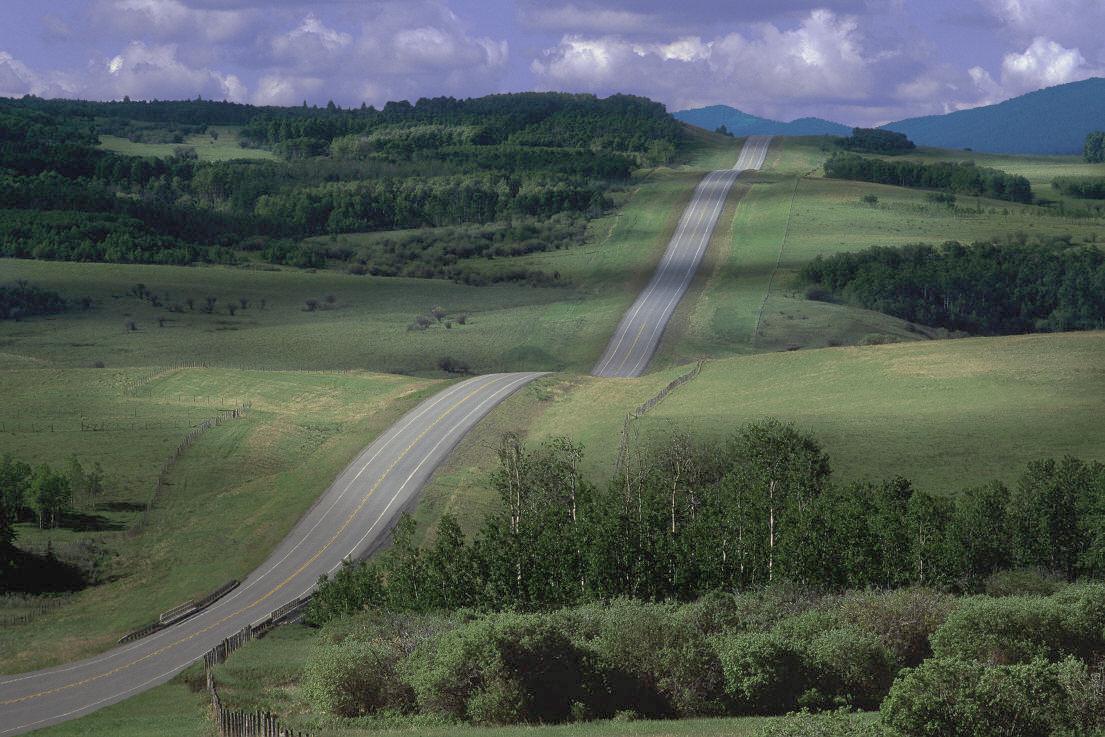 Who are your regional contacts in Alberta Transportation?
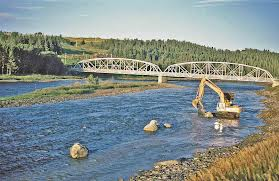 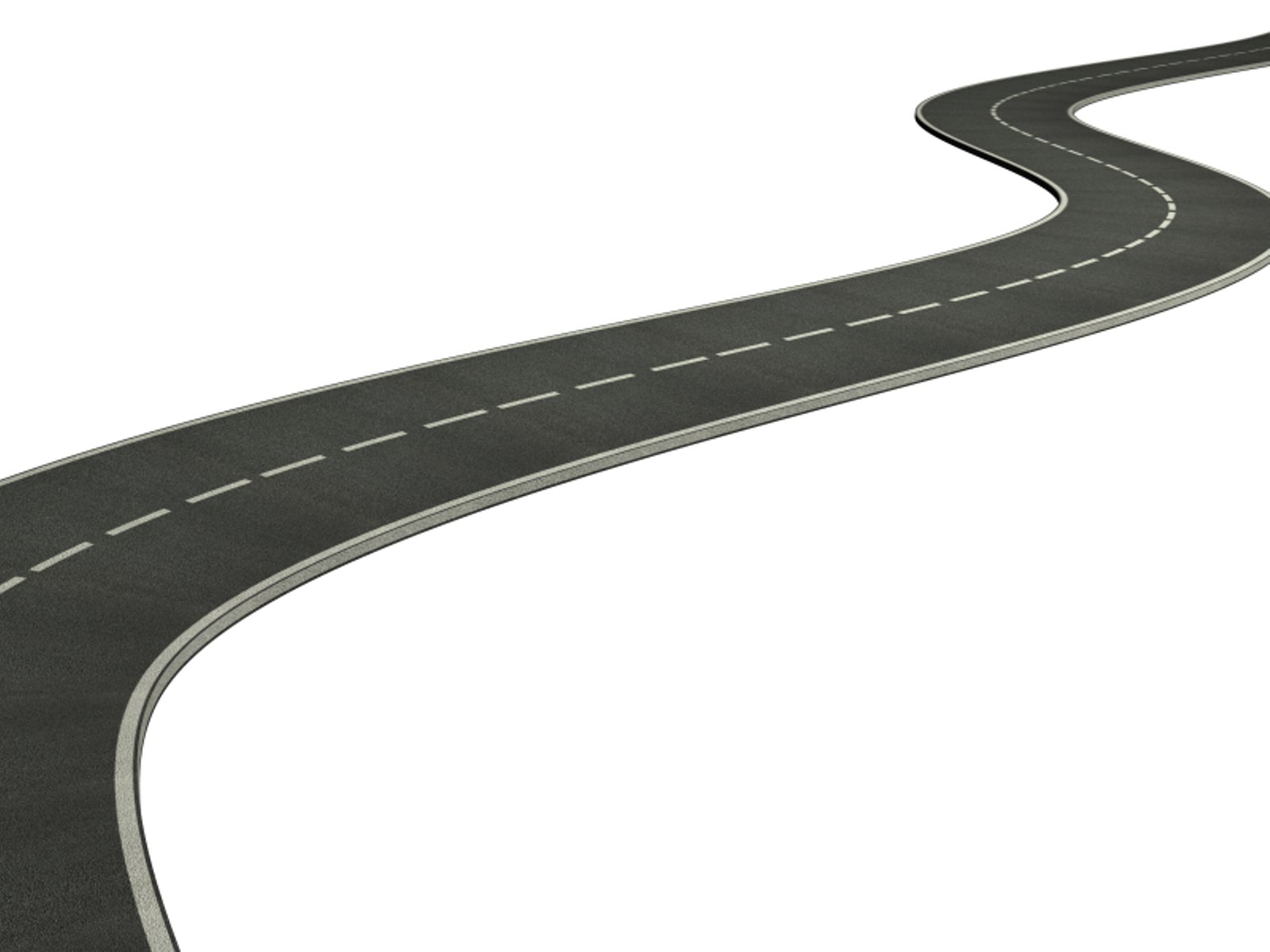 Regional Environmental Coordinators
Michael Brown:      – Peace Region
Stephen Legaree:  – North Central and
			      Fort McMurray Regions
Trisha Bichel:         – Central Region
Leslie Wensmann: – Southern Region
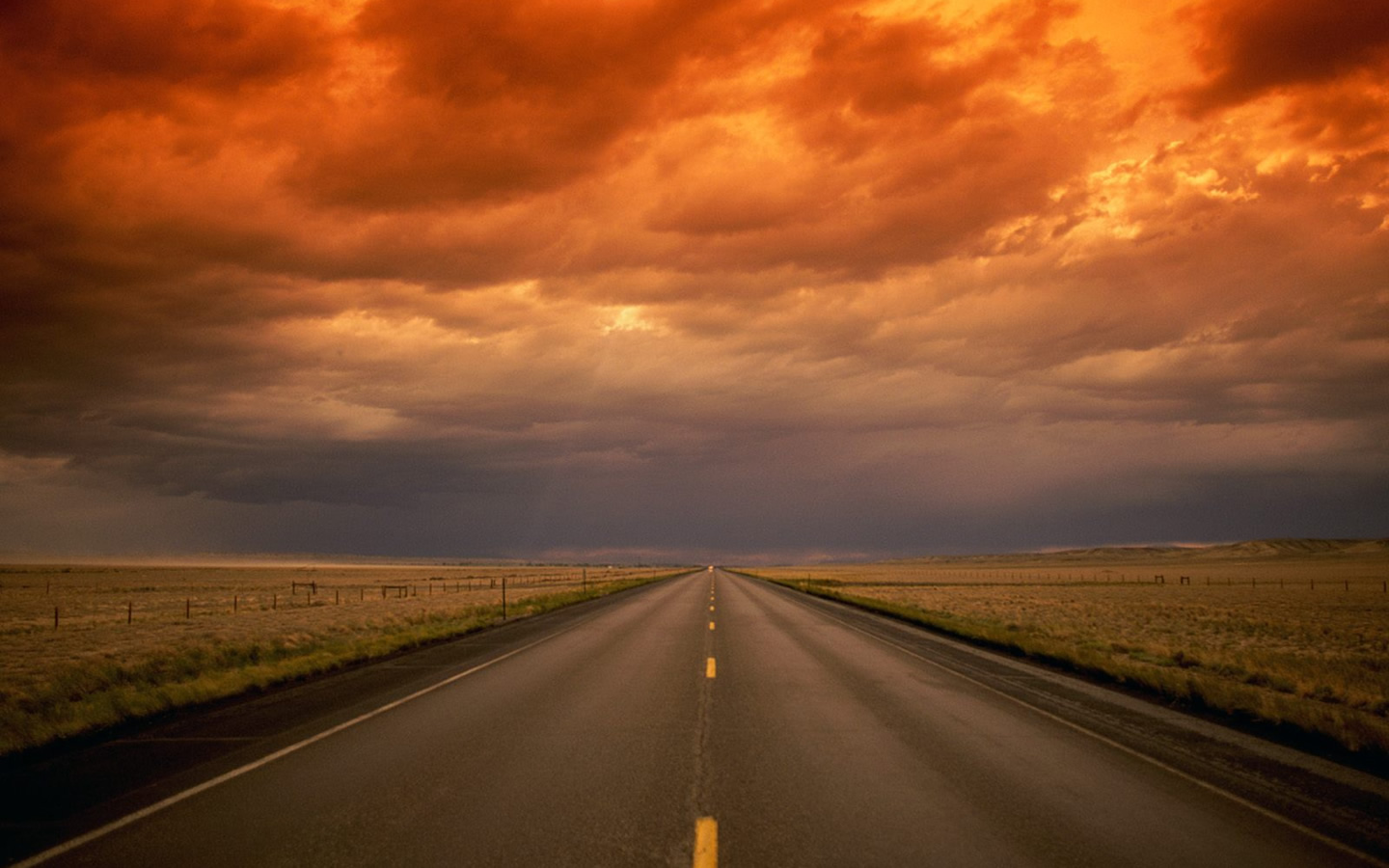 Thank You!

                             …Questions?